Отчет об исполнении бюджета Вербовологовского сельского поселения за 2022  год
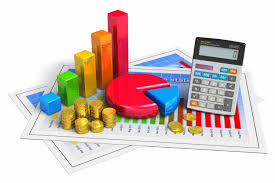 исполнение бюджета за 2022  год
Дефицит  бюджета – превышение расходов над доходами
Исполнение доходов
 – 7779,7 тыс.рублей;
Исполнение расходов 
– 10039,2 тыс.рублей;
Дефицит бюджета 
– 2259,5 тыс.рублей
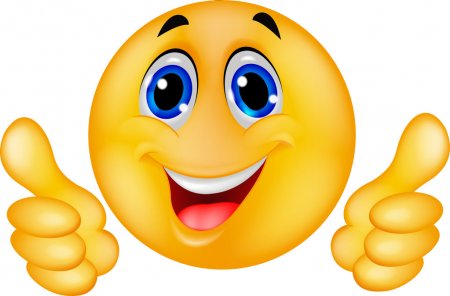 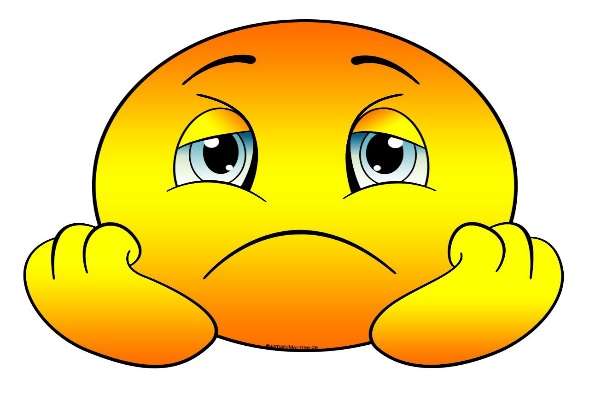 исполнение доходов за 2020  год
исполнение доходов за 2022  год
Структура доходовобщий объем полученных доходов –7779,7 тыс.рублей
Динамика поступления доходов
исполнение расходов за 2022  год
Сравнение расходов бюджета с 2021 годом
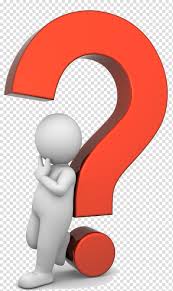 Что такое муниципальная программа

Муниципальная программа – документ стратегического планирования, в котором устанавливаются цели для решения задач социально-экономического развития поселения с указанием конкретных сроков и ответственных исполнителей, а также объемов и источников средств
Формирование  расходов  бюджета  программно-целевым методом планирования
Исполнение по муниципальным программ 9937,0 тыс.рублей
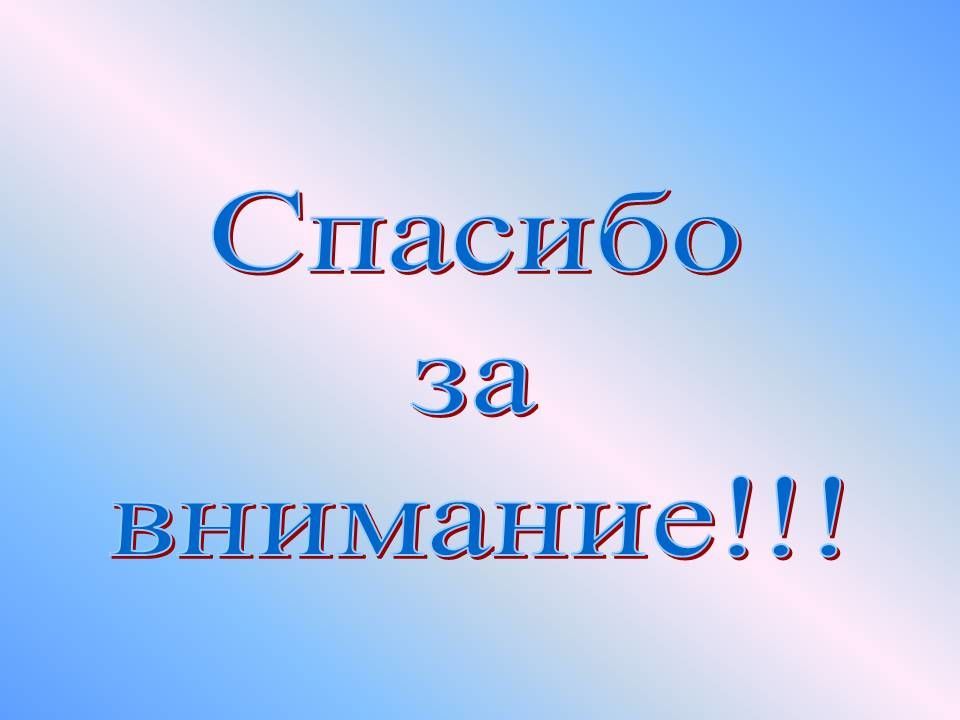